Wife of Bath
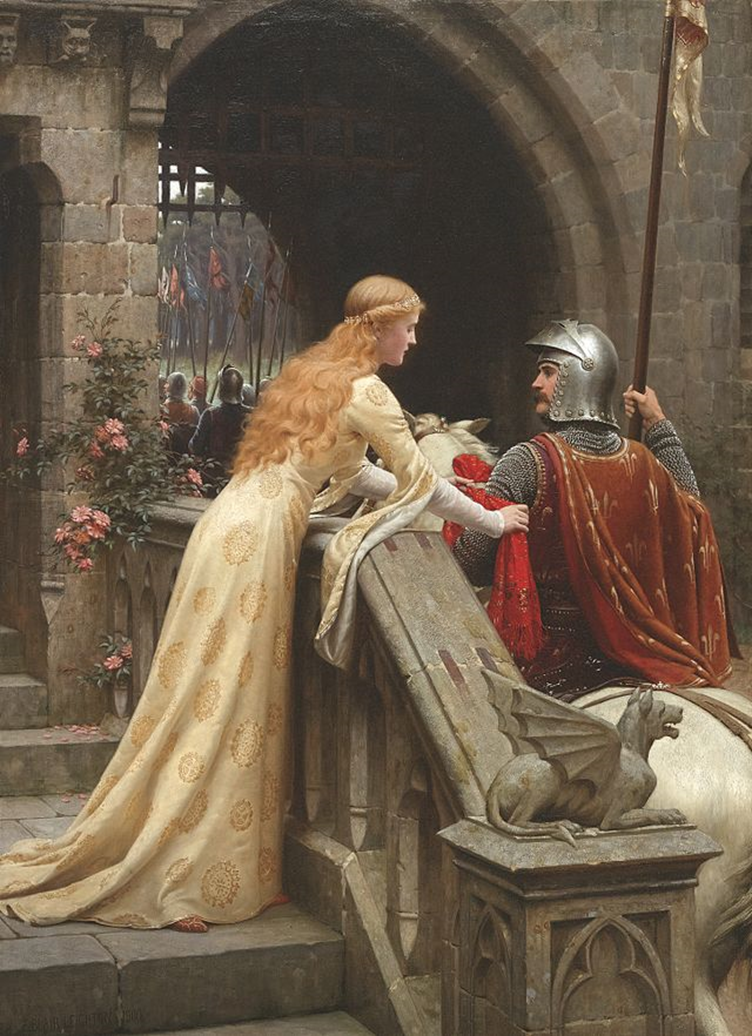 HIS 3723 – 001
Alvarez, Montserrat
Eubank,  Seth
Hernandez, Karisa
Smith, Gabriel 
Smith, Shawn
The Book of Wicked Women
“Whenever he had leisure and freedom
From any other worldly occupation
To  read in it concerning wicked women:
He knew more lives and legends about them 
Than there are of good women in the Bible.”
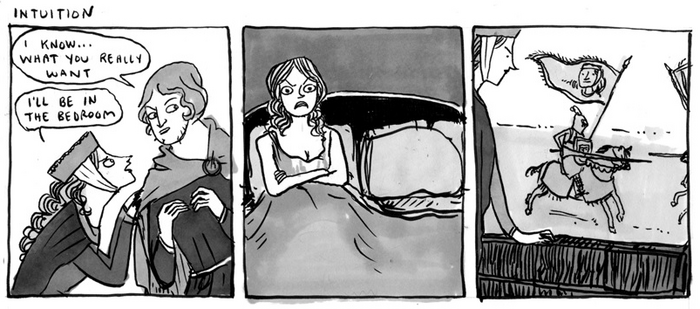 Fairies and Friars
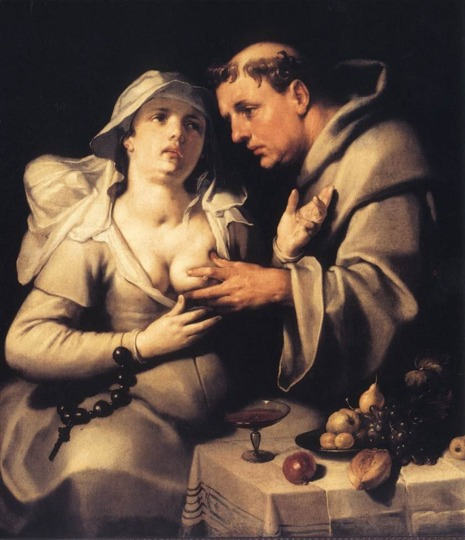 Women may now go safely where they like:
In every bush, and under every tree,
They’ll find no other satyr there but he: 
And he’ll do nothing worse than take their honour.
Needs of the Flesh
‘Choose now, choose one of these two  things,’  said she, ‘To have me old and ugly till I die. And be to you a true and faithful wife, And never to displease you all my life; Or else to have me beautiful and young, And take your chances with a crowd of men
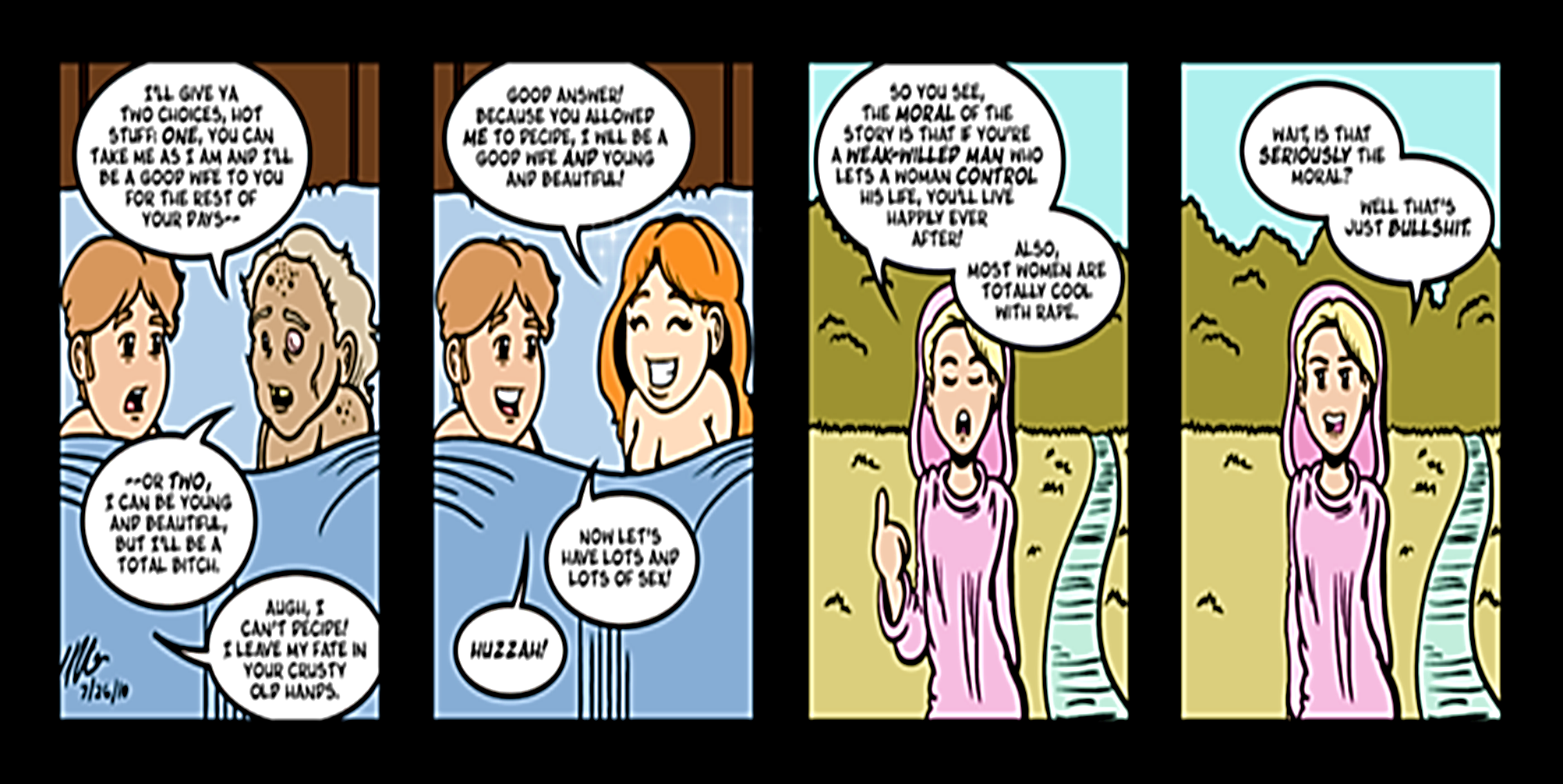 Meek Men
To their lives’ end they lived in perfect joy; And may Christ Jesus send us husbands who Are meek and young, and spirited in bed; And send us grace to outlive those we wed; And I pray Jesus to cut short the lives Of those who won’t be governed by their  wives; And as for all old and ill- tempered skinflints, May heaven rain upon them pestilence!
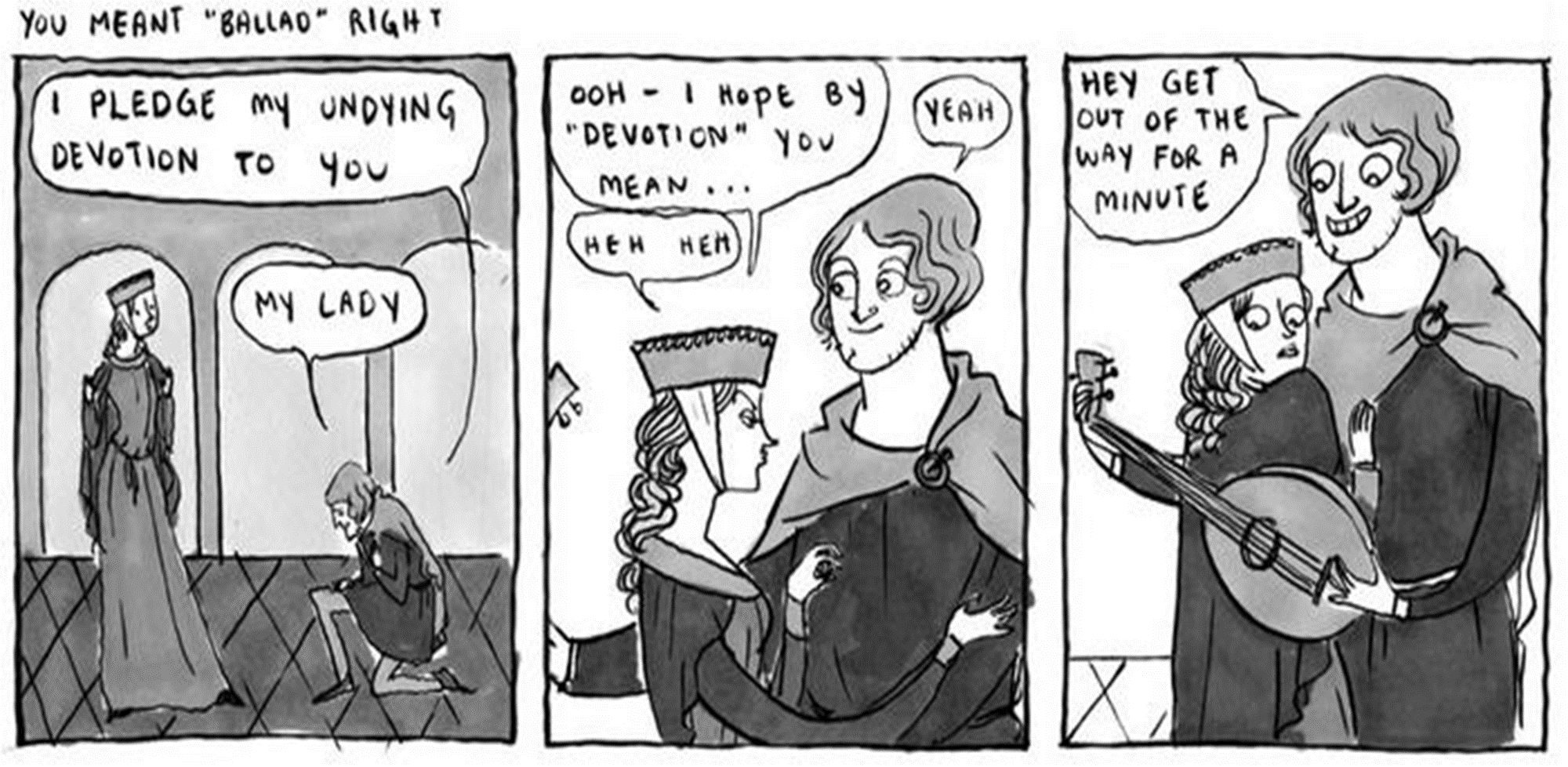